Lambda.NET
AWS Lambda + .NET Core + Serverless Framework
Michał Baryliński  ·  Cloud Engineer
Zimne starty, czyli gorący temat
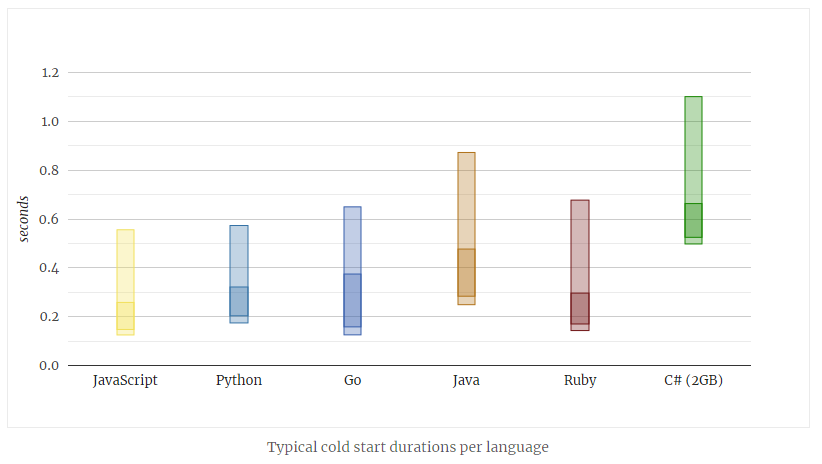 Źródło: https://mikhail.io/serverless/coldstarts/aws/
2
Architektura
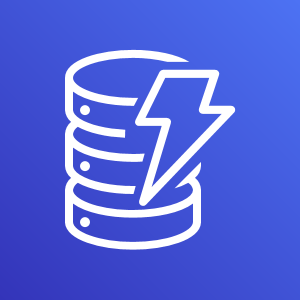 Amazon DynamoDB
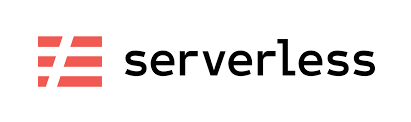 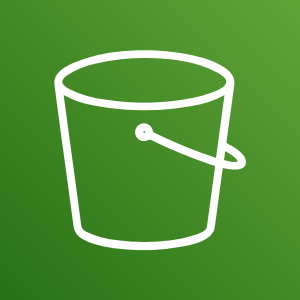 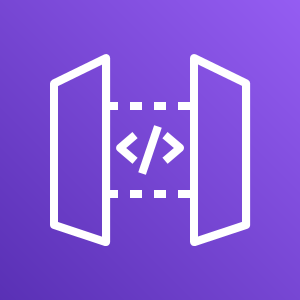 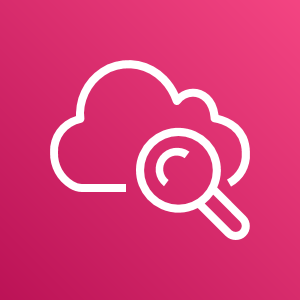 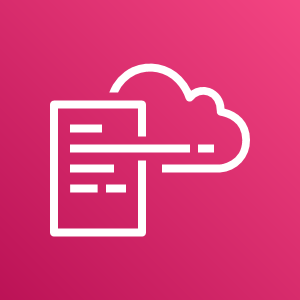 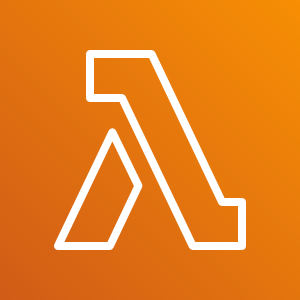 AWSSDK.*
Amazon.Lambda.*
Amazon Simple Storage Service
AWS Lambda
Amazon CloudWatch
AWS CloudFormation
Amazon API Gateway
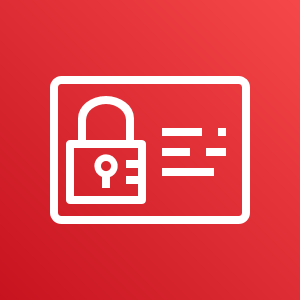 AWS Identity and Access Management
3
Hands-on
a.k.a. „show me the code”
Podsumowanie
sls create
λ
REST API
DynamoDB
S3
Słowo o kosztach
Lambda
$0.0000166667
	per GB-second

$0.20 per 1 milion requests
API Gateway
$3.70 per 1 milion API calls

(first 333 milion)
DynamoDB
$0.000793 per WCU/h
$0.0001586 per RCU/h
or
$1.525 per milion WRU
$0.305 per million RRU
+
$0.306 per GB-month
S3
$0.0245 per GB-month
free tier
400 000 GB-sec / month

1 milion requests
25 WCU
25 RCU

25GB
5 GB / month
1 milion API calls per month

(for 12 months)
6
LINKS
Serverless Framework
https://serverless.com/
npm i –g serverless
YAML for AWS reference: https://serverless.com/framework/docs/providers/aws/guide/serverless.yml/
.NET Core on AWS Lambda:
https://docs.aws.amazon.com/lambda/latest/dg/dotnet-programming-model.html
https://github.com/aws/aws-lambda-dotnet
https://github.com/aws/aws-sdk-net/

https://mikhail.io/serverless/coldstarts/aws/
Thank you!
Go visit pgs-soft.com